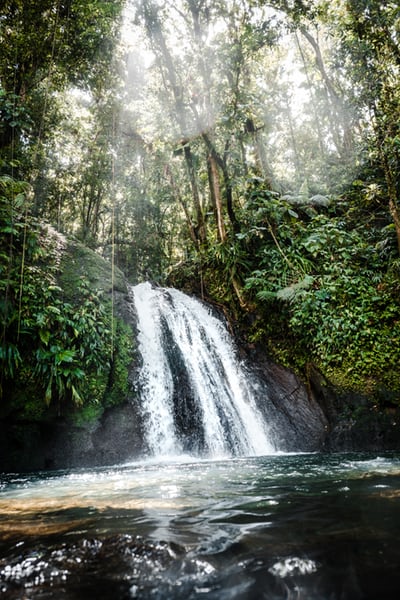 SWIMMING 
UP 
WATERFALLS
Christine Durham 
OAM, PhD, Dr of SocSc honoris causa RMIT




BIM Conference 
November 4th 2020
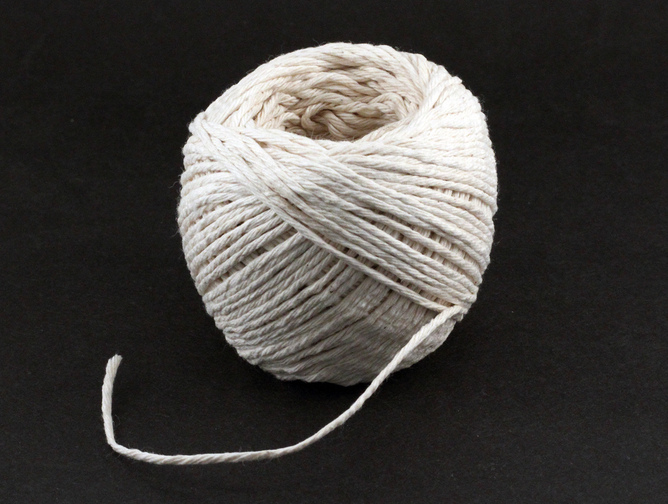 Only here because of a bit of string
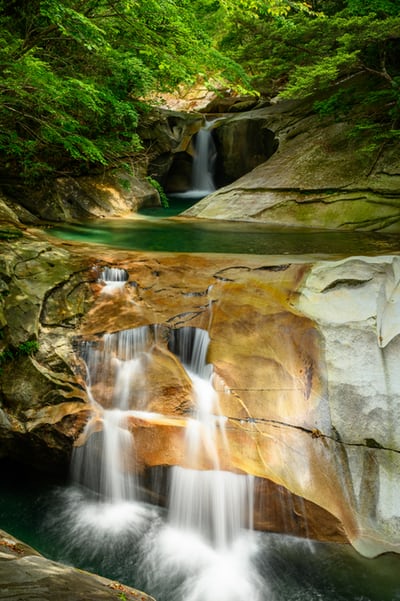 My River of Life had been a wonderful journey with just a few mini waterfalls (challenges)
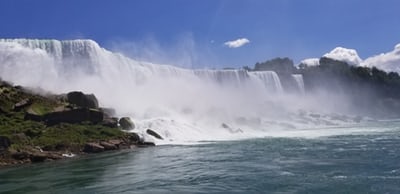 Brain Injury - no memory
Couldn’t walk, talk or think ‘properly’
Paralyzed left side
No balance - double vision
Difficulty with words & numbers
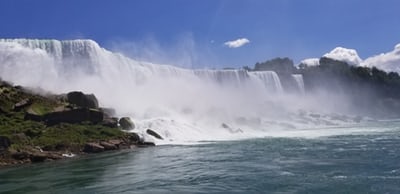 My damaged brain & body 
was obvious but not my
damaged, spirit, 
hope and confidence
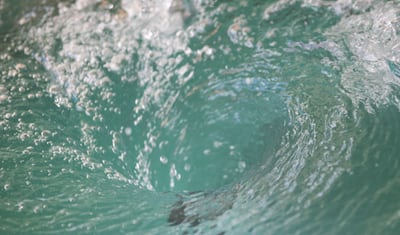 Be your own best friend


I was sucked into a whirlpool:
I hated myself – lost & trapped, 
helpless, hopeless & fragile,
Isolated - felt I had lost everything
© Talk About Change 2020
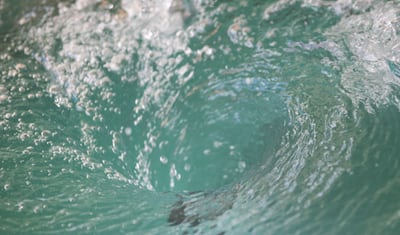 Another whirlpool was
The criminal court case – seeing the man who had done this to me – my hatred was using up all of my energy
© Talk About Change 2020
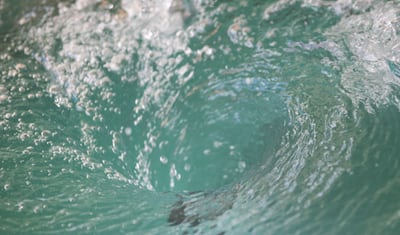 In this whirlpool: I had no control of my body or my words

Frightening doctors’ visits for the civil court case
© Talk About Change 2020
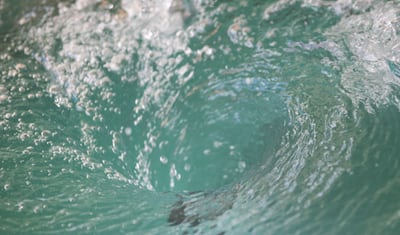 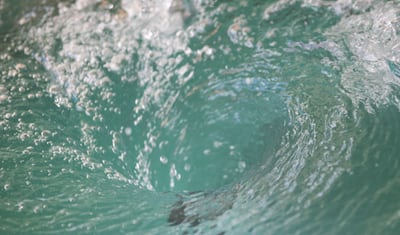 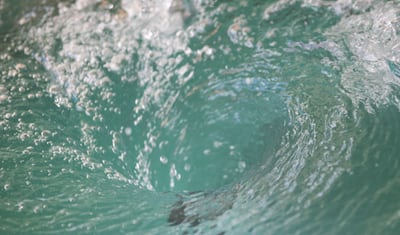 I had no control as I didn’t understand brain injury – I expected the ‘experts’ to ‘fix’ me 
I had to acknowledge my difficulties and find ways to ‘fix my life’ myself
© Talk About Change 2020
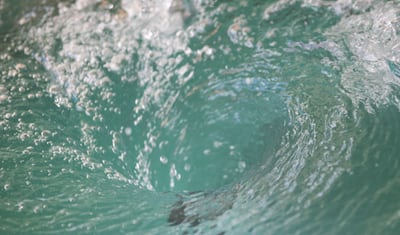 It seemed hopeless. I thought I could never be saved from the deep water
I was told I’d improve for 2 years then I would plateau out, so I lost all hope of ever recapturing my life.
© Talk About Change 2020
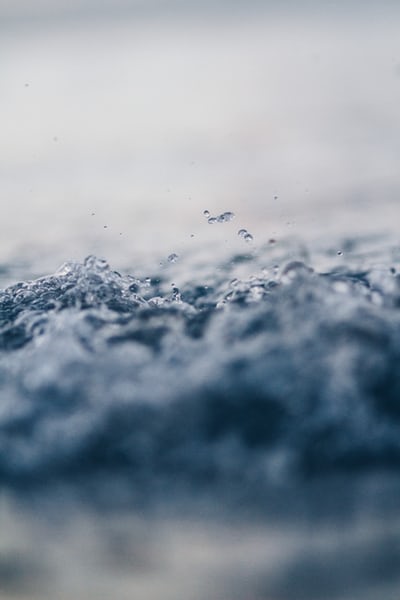 I was drowning, disempowered by all the tests 
Ashamed I was so dumb and stupid 
I lost all confidence 
I felt unlovely and unlovable 
I was isolated on our hillside
© Talk About Change 2020
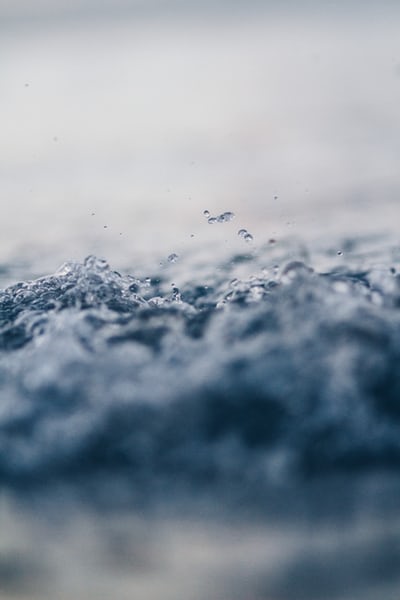 I desperately needed a ‘lifesaver’ to help me understand the challenges
Test results need to be explained & what can be done to improve
‘Mild ABI’, plateauing, the 2-5 year rule, “You will never...” should be banned
© Talk About Change 2020
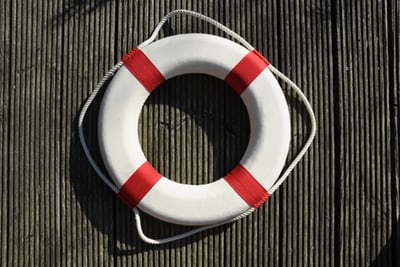 My ‘lifesavers’ were my family, my son Rob, and Maureen Malloy who explained the tests to me.
© Talk About Change 2020
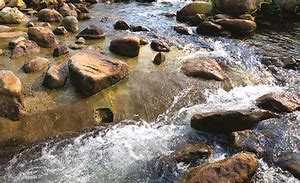 Swimming upstream 
to a ‘new normal’ 
reminds me of fish ladders.
‘Steps’ (fish ladders) in France 
in the 17th century to allow fish
to swim up waterfalls
© Talk About Change 2020
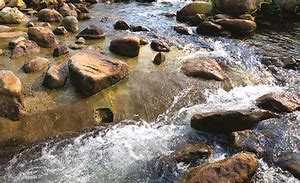 Fish could swim up a small slope, 
have a rest, tackle
the next effort to swim up another 
small slope
© Talk About Change 2020
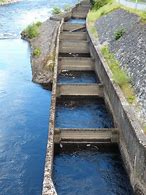 Some of my ladders were:
Realising hating others was a 
luxury I couldn’t afford
Realising I was jealous of everyone
because they were normal, I was not
© Talk About Change 2020
Learning to stop cursing myself 
calling myself “you bumbling idiot”
To stop being my own worst enemy and become my own best friend
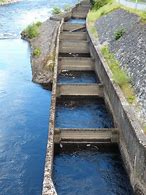 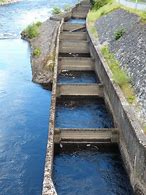 Learning about faulty thinking:
Catastrophising, minimising, 
‘should’, ‘all-or-nothing’, overgeneralisation, jumping to conclusions, mind reading..
Often my FEAR was False ‘Evidence’ Appearing Real
© Talk About Change 2020
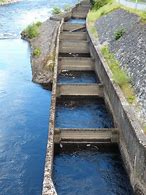 I found comfort in nature, feeding the birds and   our dog 
 Achieving small things – unpacking the dishwasher, making soup or a cake gradually my small achievements gave me more confidence
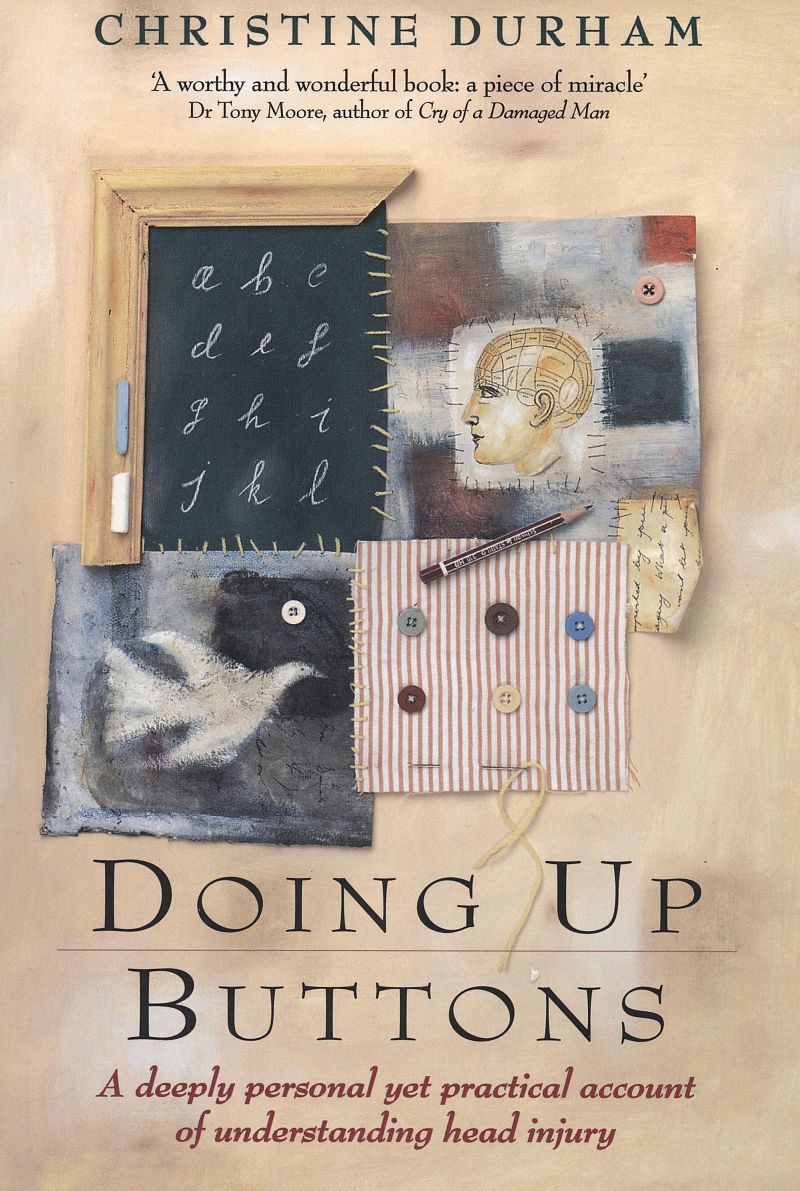 I wrote ‘Doing Up Buttons’ (Penguin Australia)
I didn’t want anyone to ever feel as lost and scared and bewildered as I was
Trying to be a ‘lifesaver’ 
I’ve written books and articles 
to help people get out of deep water (understand)
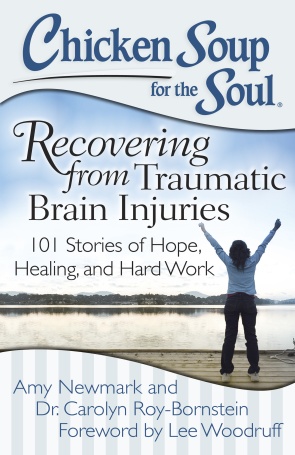 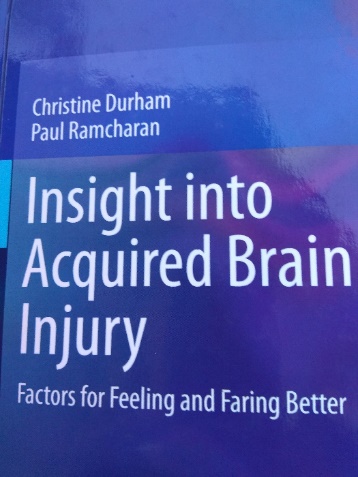 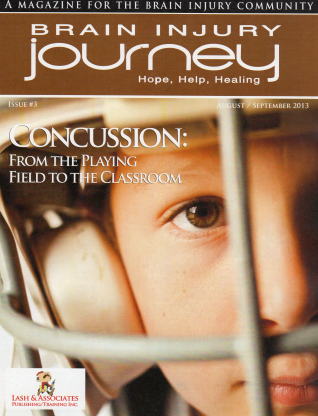 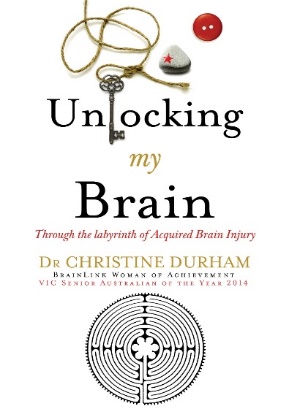 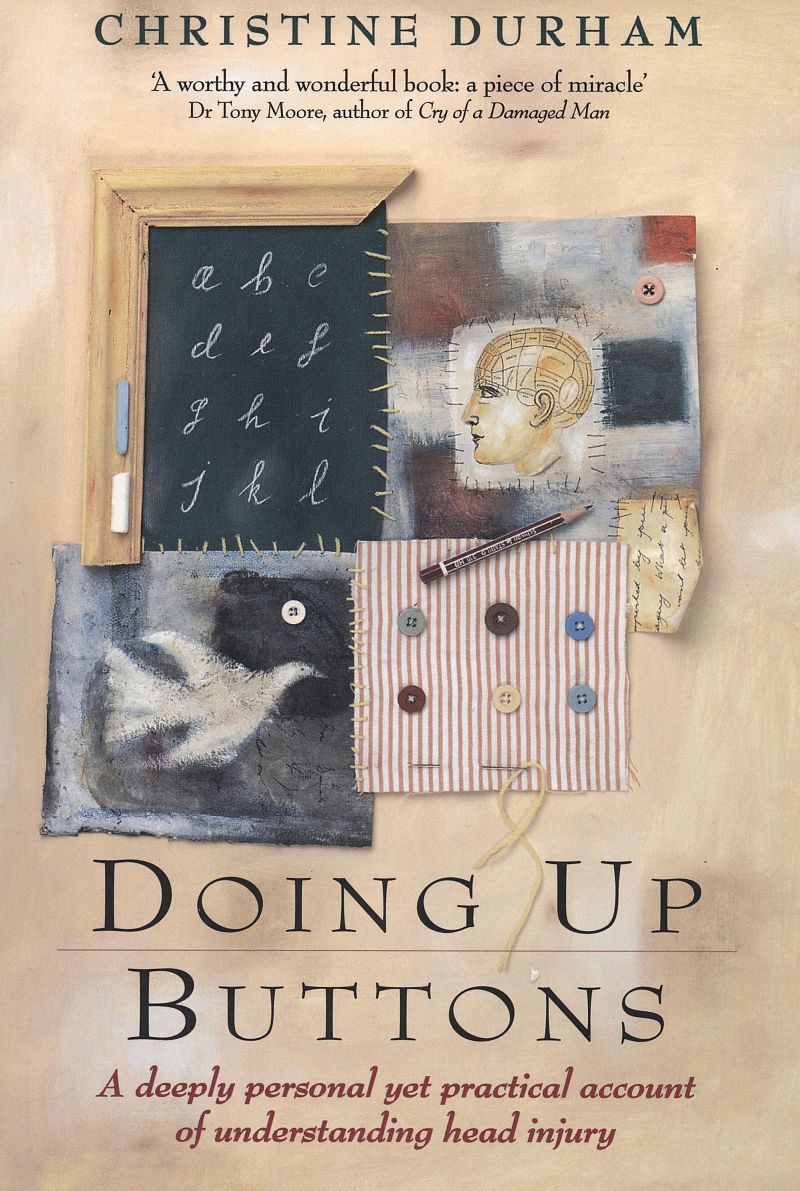 Henry Stewart Talks: 
The Biomedical & Life Sciences Collection UK
Honours: 
Prior Victorian Senior Australian of the Year, BrainLink Woman of Achievement, Ambassador Shine a Light on Road Safety, Australia Day Ambassador
As a ‘lifesaver’ I’ve been busy 
with talks to help people get 
out of their deep water

Perth’s Women with Brain Injury Forum (WA); Flinders University (SA); Charles Sturt University, Albury-Wodonga (Vic); North Coast Head Injury Association (NSW); Brain Box Qld); Headway (Melbourne, Bendigo, South Gippsland); Headway Victoria Writers Forum; Sydney Brain Injury Rehabilitation Team Randwick (NSW); HeadEast Pagewood (NSW); Barwon Health, Geelong, (Vic); Head West (WA); Shepparton Advocacy Day, Regional Information and Advocacy Council Inc.; Australian Occupational Therapy Victorian State Conference; South West Brain Injury Rehabilitation Service; Transport Accident Commission, (Vic); Sydney Children’s Hospital (NSW); Private Healthcare Providers; Victorian Neuro Trauma Initiative, Seminar Series; Headway, Oxford. (UK); Western Suburbs Acquired Brain Injury Support Group Footscray; City of Stonnington Aged and Diversity Staff Social Support quarterly General meeting; Guide Dogs Association; Bendigo TAFE Disability Liaison Officers Conference, Bendigo; Acquired Brain Injury Road Trauma Support, Shepparton & Hawthorn; Brain Link Support Group; Western Suburbs Acquired Brain Injury Support Group; Bear In Mind writer’s group; Brain Injury Matters; Mobile Intensive Care Ambulance East and West Paramedics team meeting; Victorian Rehabilitation Centre, Glen Waverley; Cedar Court, Hawthorn; Special Schools Conference; Mercy Health and Aged Care Inc.; Commonwealth Rehabilitation Service Conference; Disability Employment Service Conference; Regional Information and Advocacy Council Inc. (Hume Area) Benalla, Broadford; Headway Conference; South Gippsland Focusing On Care & Support Group; Spastic Society. Coffs Harbour NSW; Brain Injury Association of Canada; Australian Institute of Management Conference, Melbourne;  Perri Cutten, Richmond, (Vic); Shepparton Goulburn Leadership Dinner; The Alexandra Club, Melbourne; SWAP (Sales People With a Purpose) Conference, Yarra Valley; Australian Funeral Directors Conference Canberra (ACT); Nursing Mother’s Hotmilk Conference; Banyule City Council; Fairley Leadership Programme; National Australia Bank Conference, Werribee; Nelson Alexander (real estate) Breakfast, Melbourne; Head East (NSW); Caroline Chisholm Society...
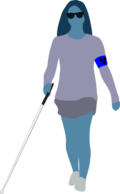 At the rehabilitation hospital 
we all walk funny, 
talk funny 
and think funny 
but 
it’s not funny.
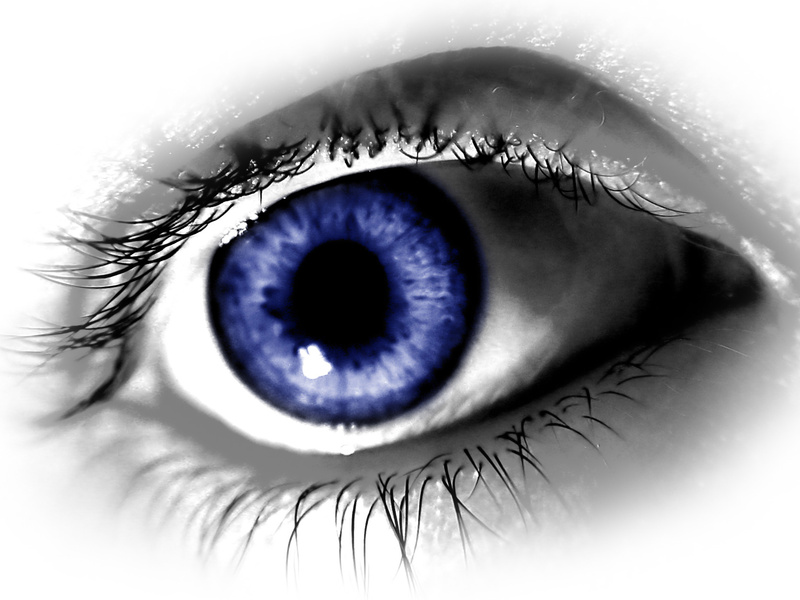 It’s not funny that we can’t see properly and we can’t understand
© Talk About Change 2020
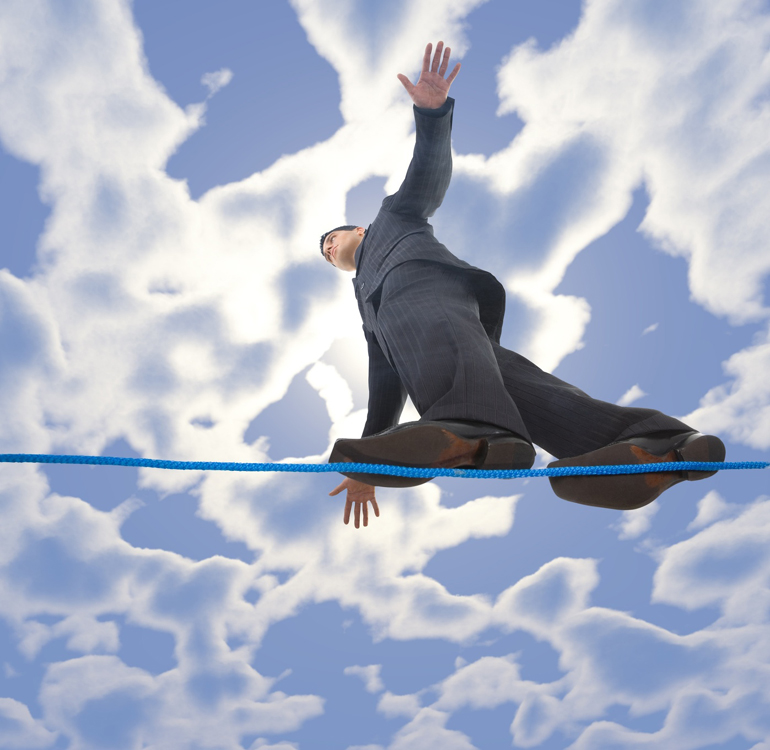 It’s not funny that life is like walking a tight-rope
© Talk About Change 2020
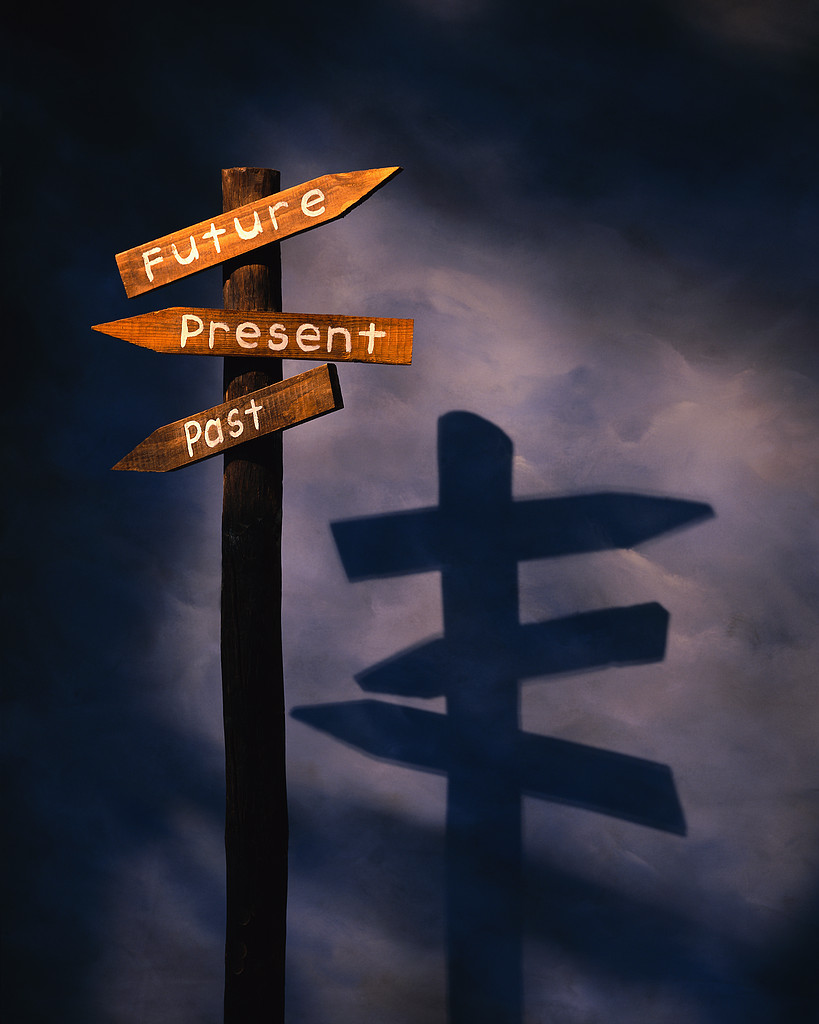 It’s not funny that we lose our sense of direction & lose our direction in life – and have to find a new direction
© Talk About Change 2020
My new direction was taking 4,000 Philosophy-Thinking Workshops – Handy Thinking helps us
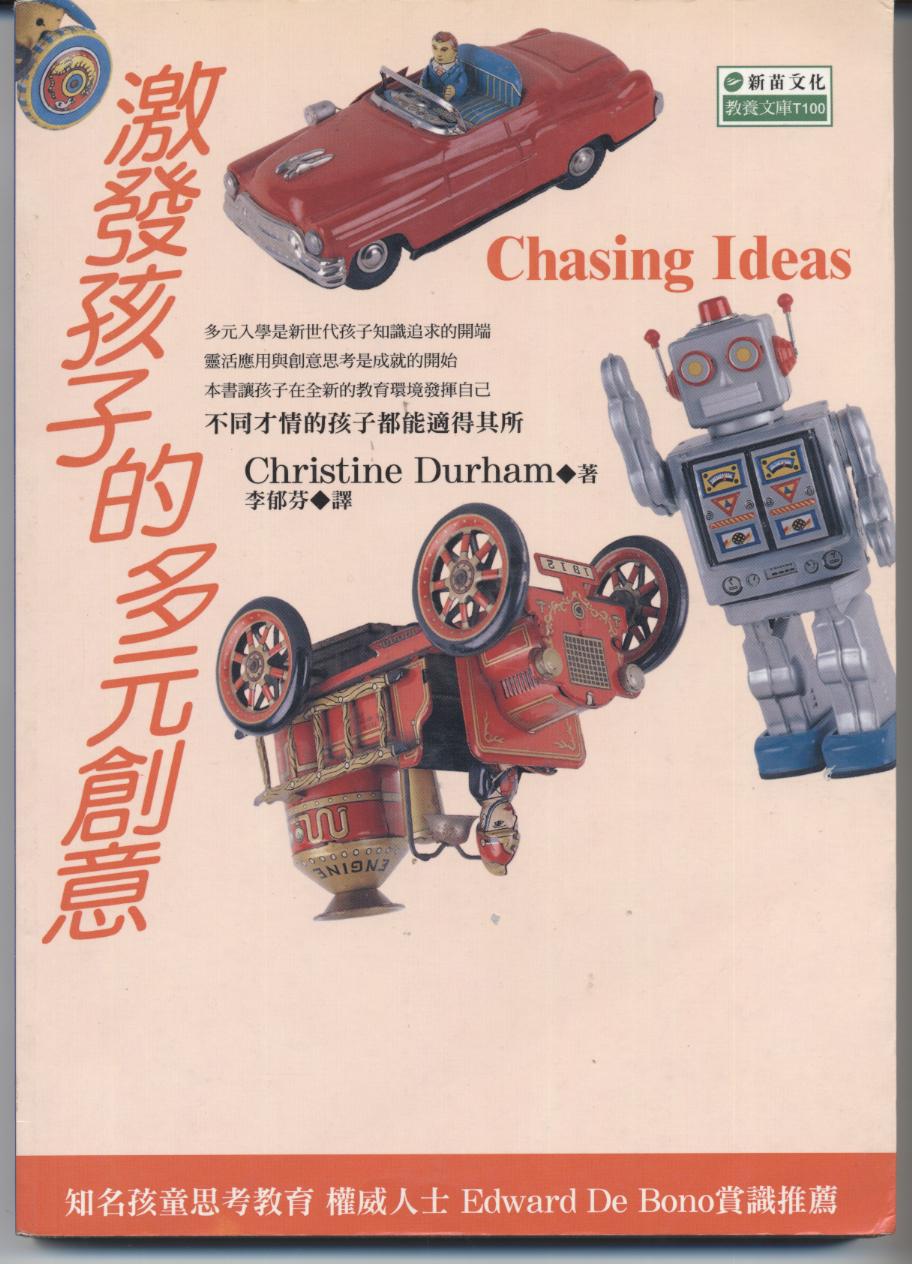 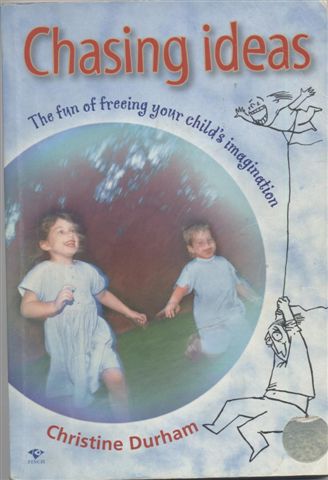 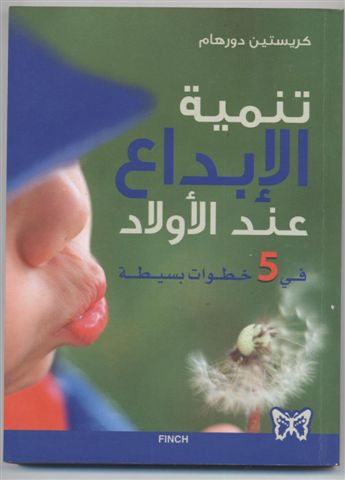 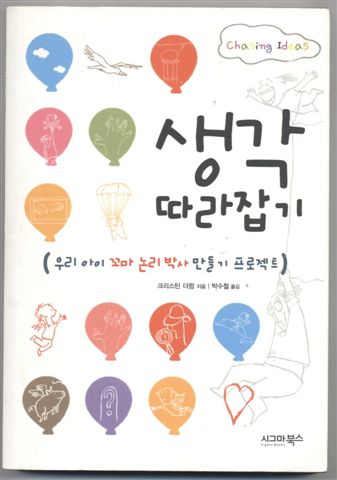 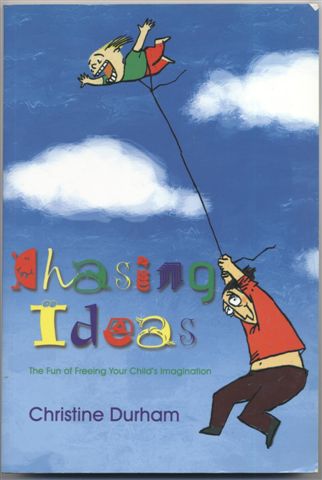 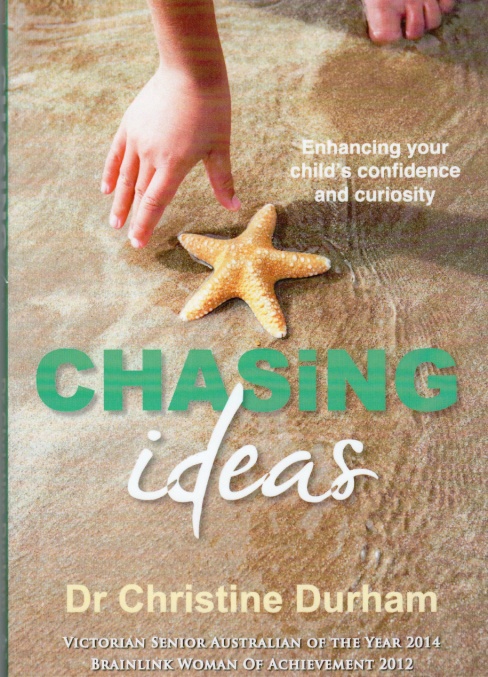 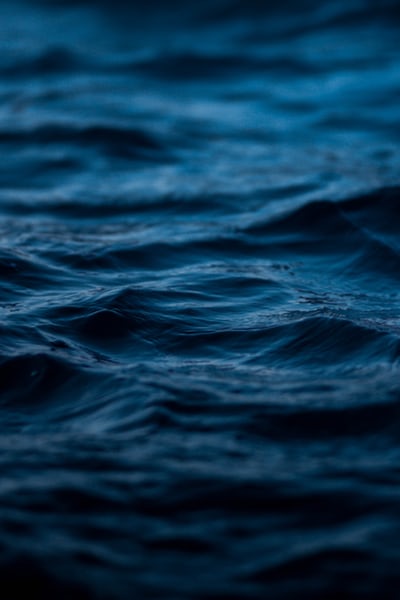 My book and talks seemed to be helping people understand
How could I help professionals gain greater insight into the lived experience of brain injury?
I needed to do a PhD!
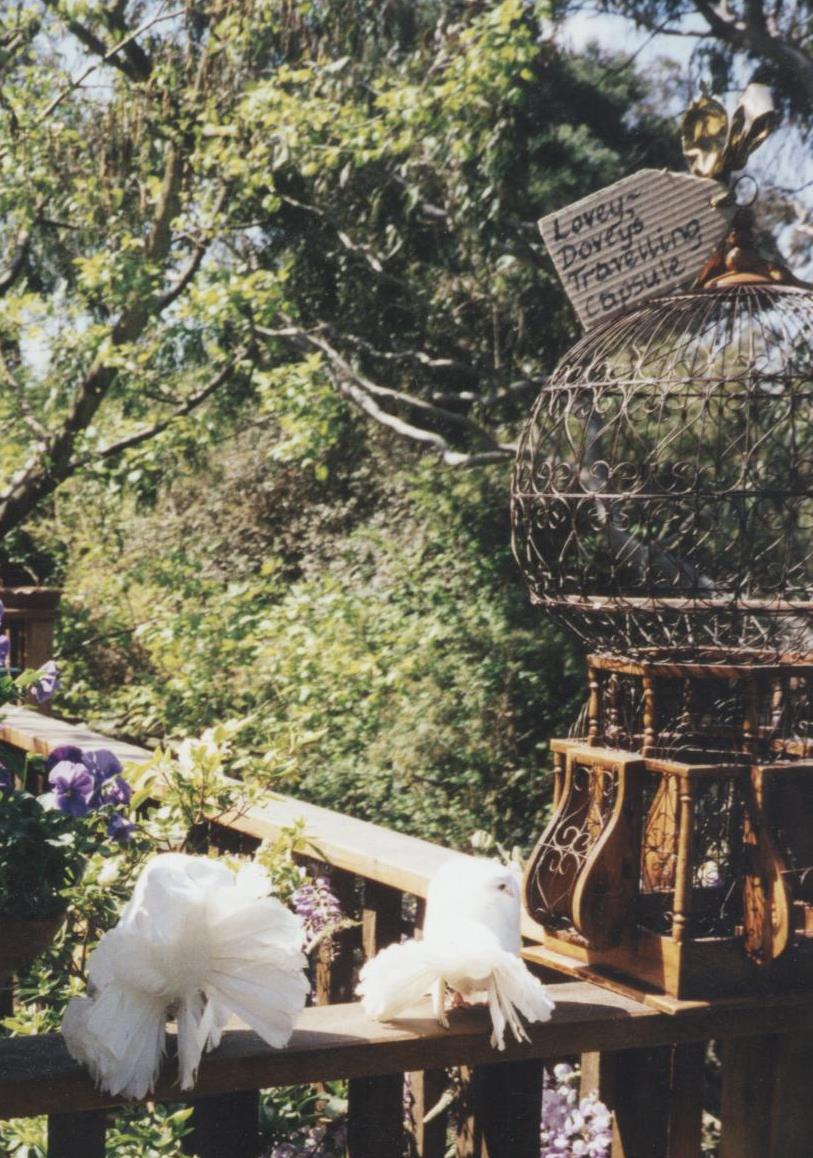 How could I talk to people with 
brain injury without making them feel bad? 
Here are my two fantail doves Lovey Dovey & Cloud
Brain injury is a challenge! It’s like being locked in a cage then the key is thrown away
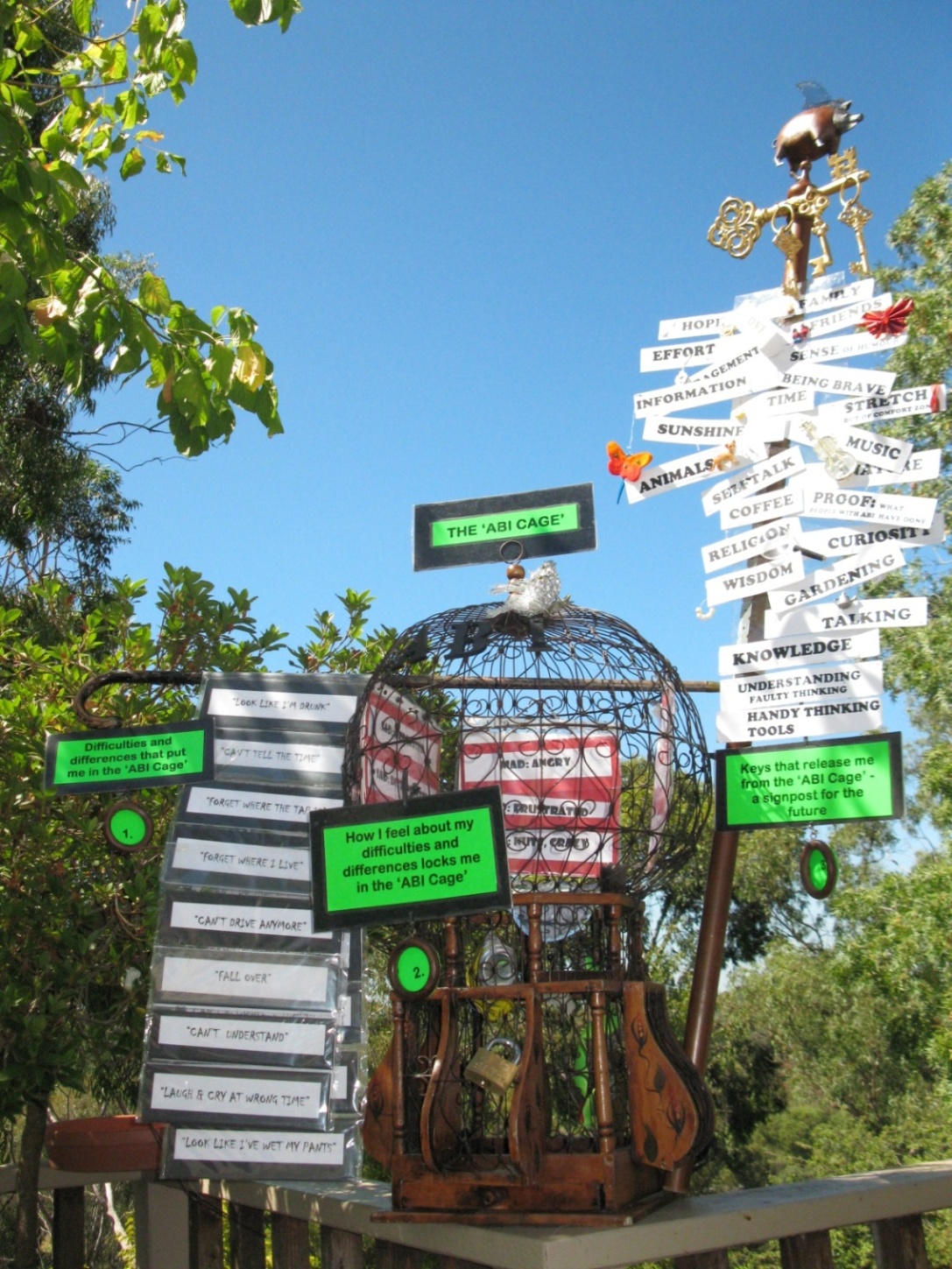 Keys to The ABI Cage
© Talk About Change 2020
To use their eyes 
to see things differently
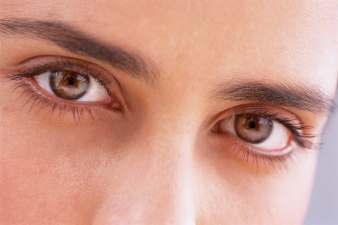 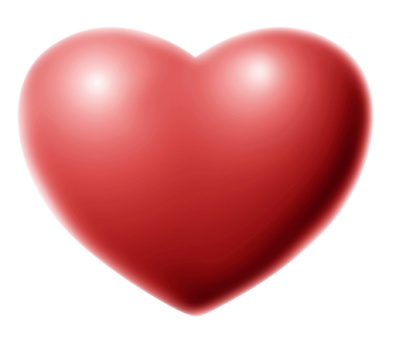 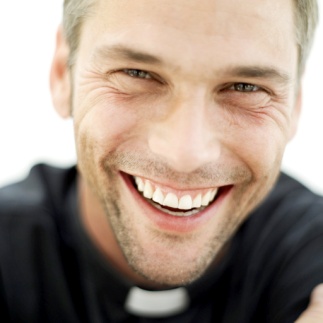 To use their heart 
to reflect on how they 
felt about things
To use their ‘funny bone’ 
and their wonderful sense 
of humour
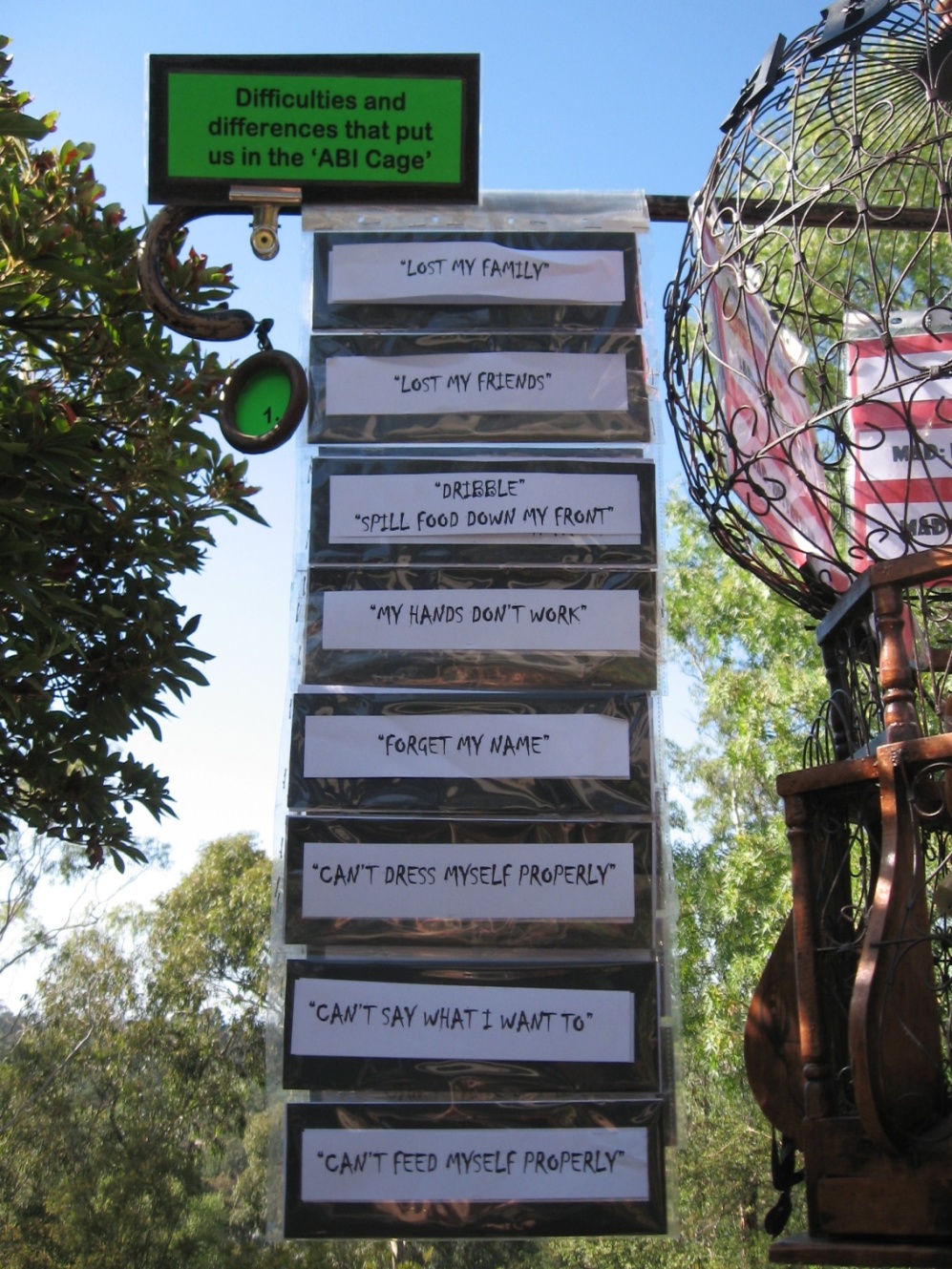 1. 









Our differences and difficulties 
can PUT us in the Cage
© Talk About Change 2020
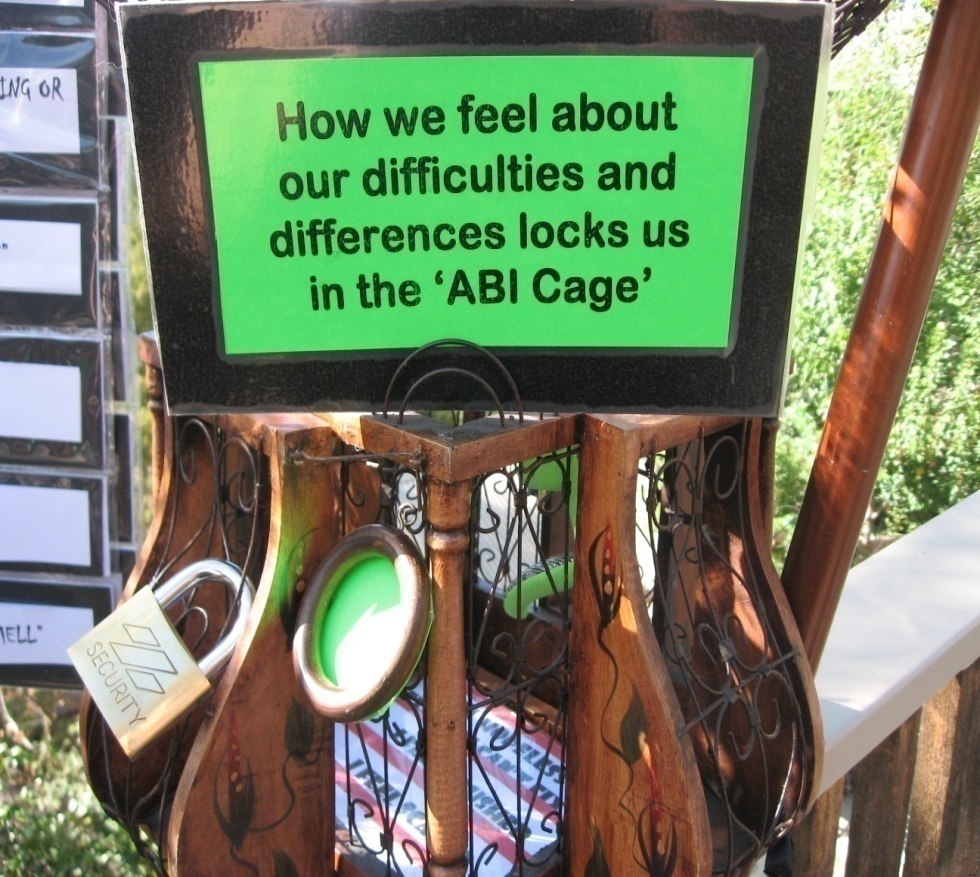 2. How we feel about our Differences 
and Difficulties can LOCK us in the Cage
© Talk About Change 2020
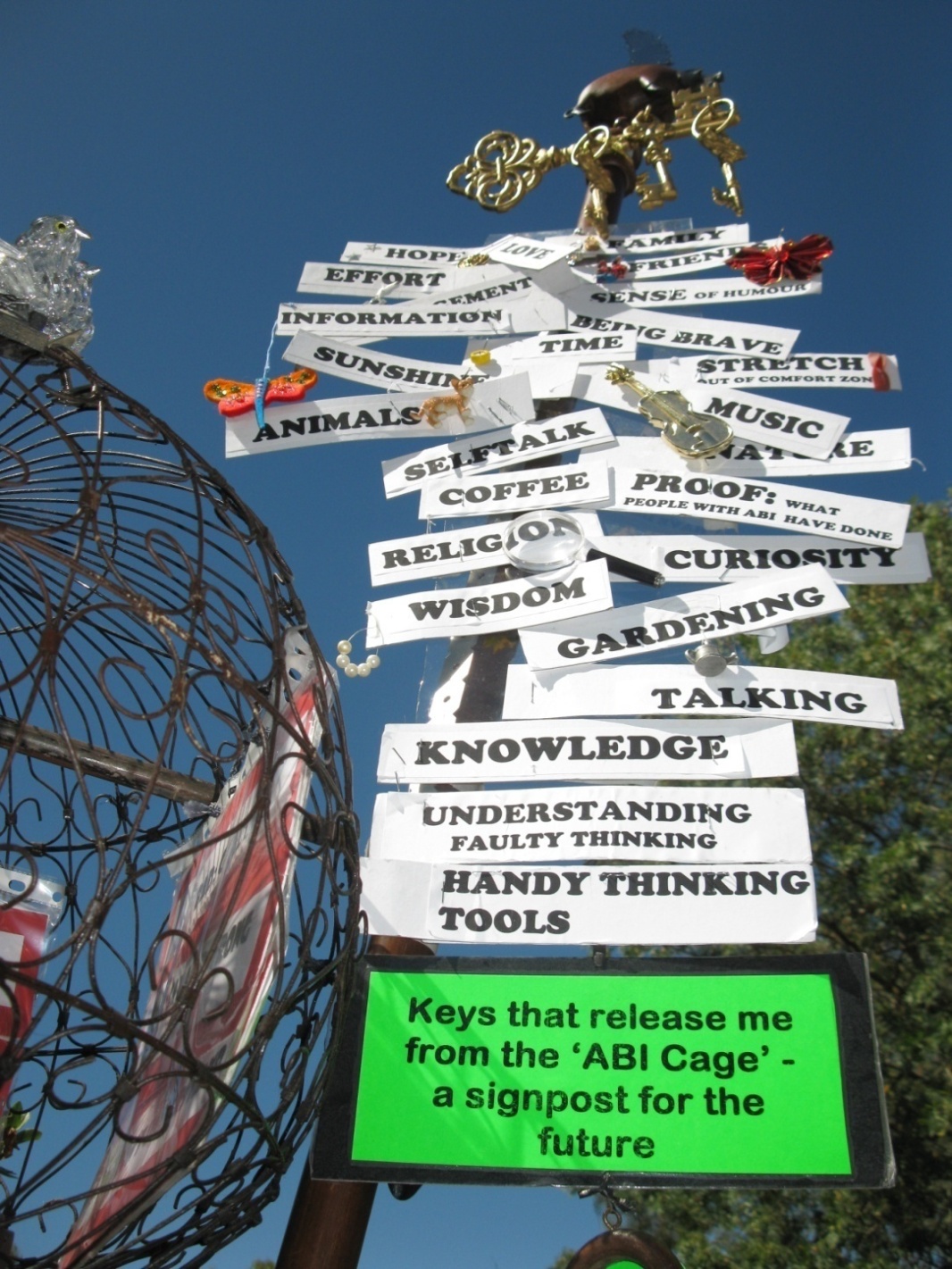 3. There are many keys that can
 RELEASE us from the Cage
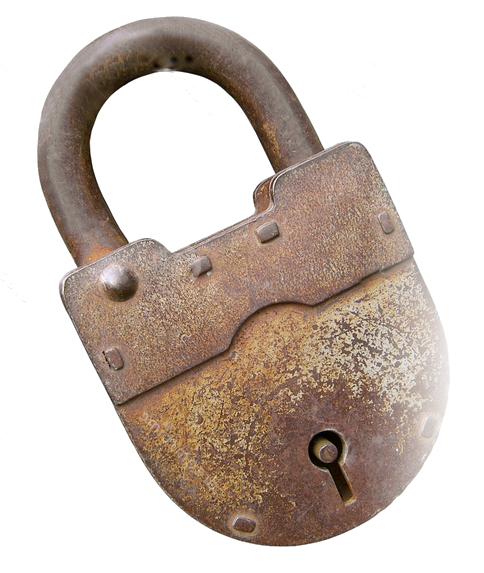 People can feel:
Afraid, ashamed, isolated
Sad disappointed, distressed & depressed
Mad angry, frustrated & crazy
Bad guilty, stupid & dumb
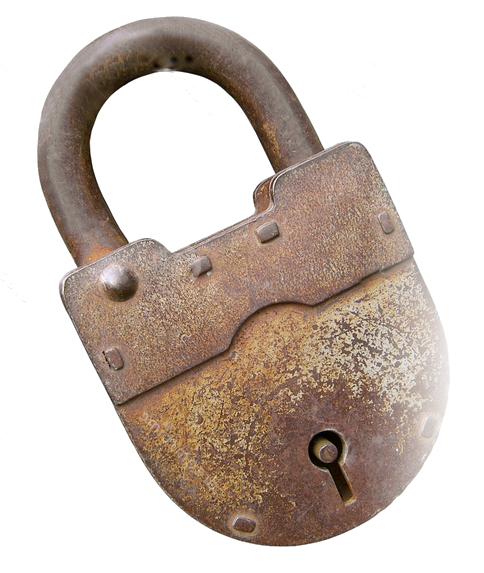 ‘Rehab’one of the 60 ‘talk-about’ cards - more than half the 36 participants with ABI felt it didn’t suit them 
 loss of choice, 
 disempowered, tests
 loss of hope, (2 year rule)
 professionals didn’t know what it was like
 not a ‘textbook case’ but treated like one
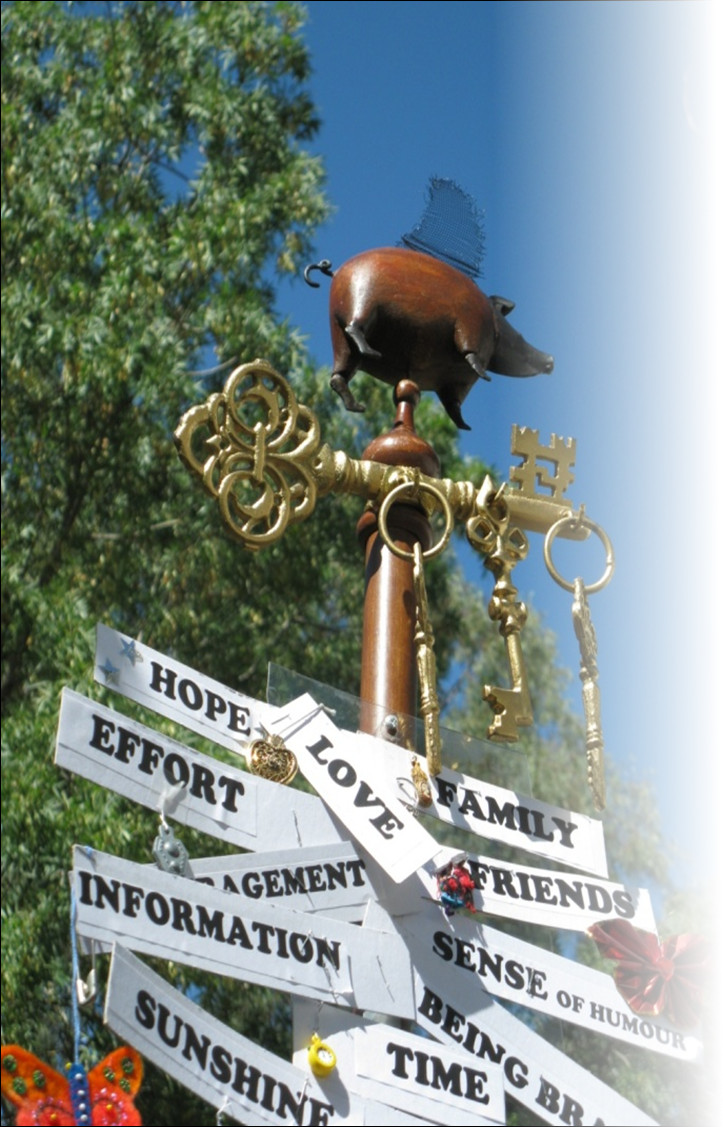 Appreciate being aliveAware of their strengths & weaknessesFeel wise
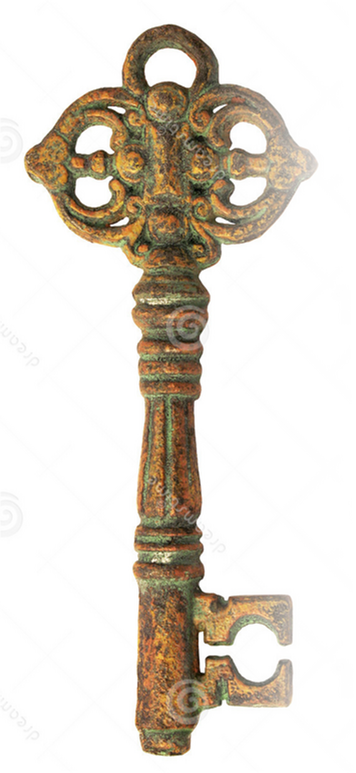 ‘Keys’ to Life’s Challenges 
Never, never, never, never, never, never, never, never, never, never, never, never, never, never, never,
EVER give up
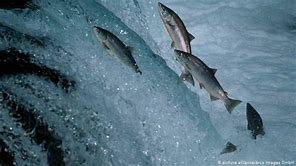 1. Hope 

Determination
Ignoring the problem
Wishful Thinking
© Talk About Change 2020
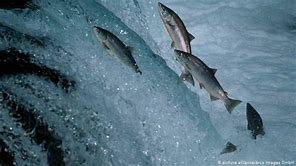 2. Love
Family & friends
Empathy & understanding  
Encouragement 
Things we love to do 
Helping others
© Talk About Change 2020
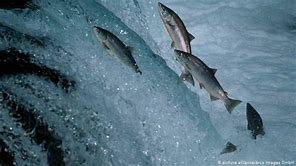 3. Learning to face the facts
Understanding
Accepting 
Resilience
Having a positive attitude 
Having a sense of humour
© Talk About Change 2020
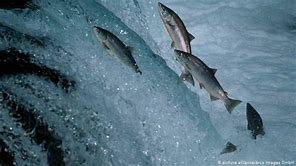 4.  Making progress: brain injury is not all bad
Doing normal things
Returning to work/study/volunteering 
Being able to get out & about
Achieving hard things
The ‘survivor’s high’
© Talk About Change 2020
The plasticity of the human brain PLUS the plasticity of the human spirit BOOST the plasticity of human potential
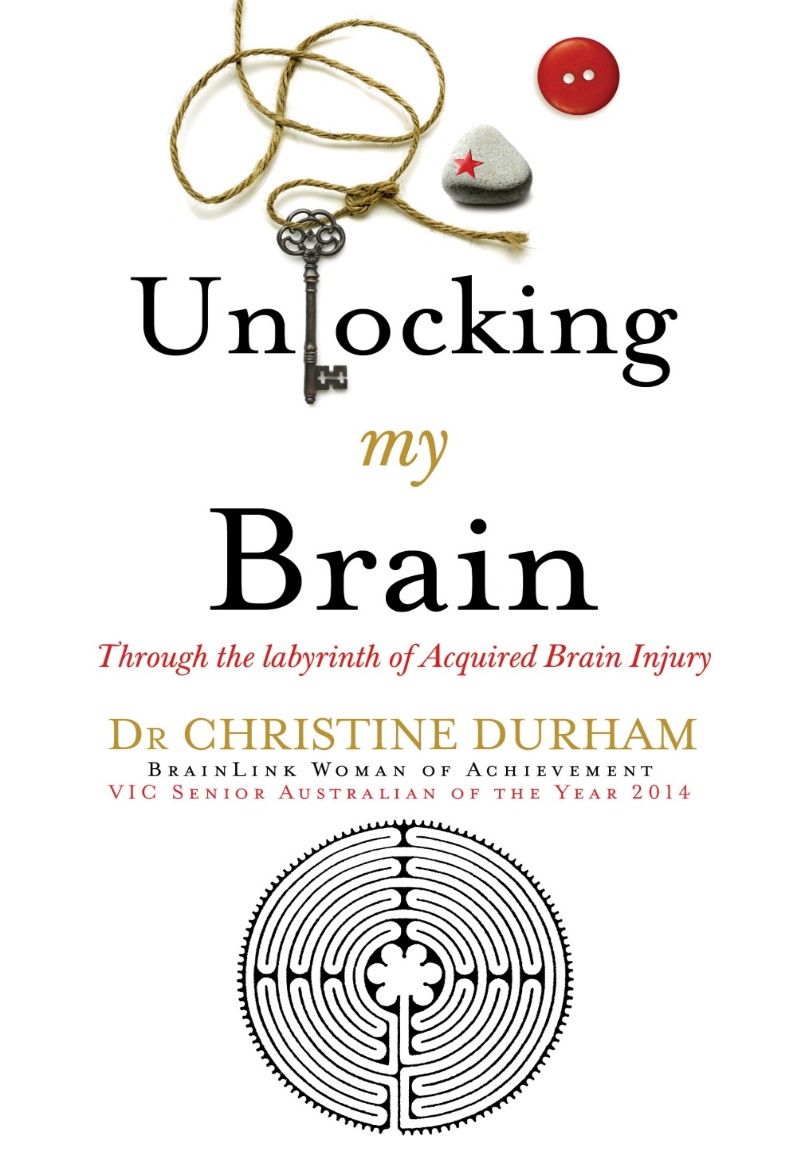 © Talk About Change 2020
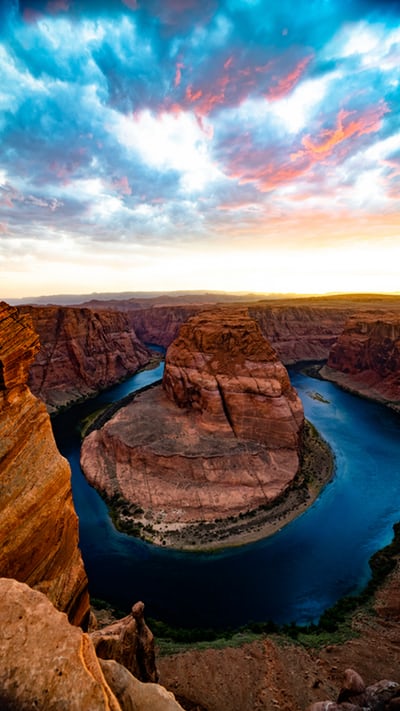 A river cuts through rock 
not because of its power 
but because of its persistence
© Talk About Change 2020
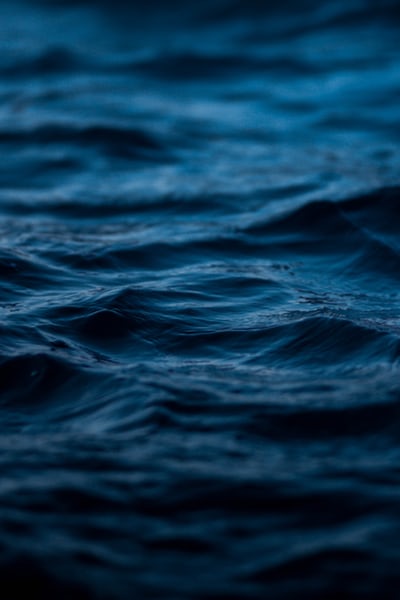 You drown, not by falling into deep water, but by not finding ways to get to the surface, to take a breath, to find ways to go with the flow, till you finder a safe place
© Talk About Change 2020
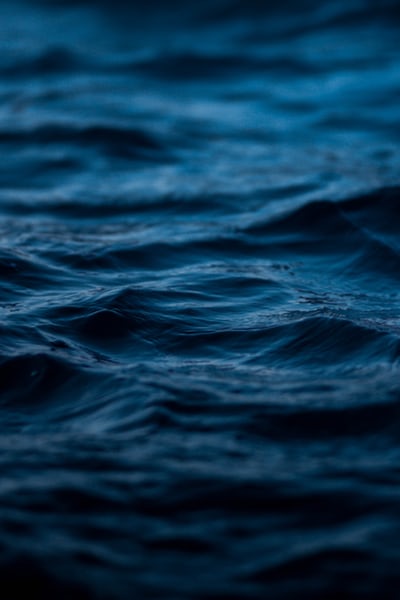 I didn’t drown because I found ways to learn to help myself struggle to the surface
to take a breath, then to find ways to go with the flow till I found a safe place
© Talk About Change 2020
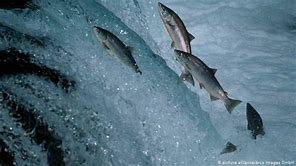 I’ve learnt that triumph 
= try + umph
HOPE stands for Help Other Possibilities Emerge
© Talk About Change 2020
Peace of Hope 
‘Piece of Hope’
 ‘Hope Stone’
 
Something hard to remind us that we can find ways to tackle hard issues and reach for the stars
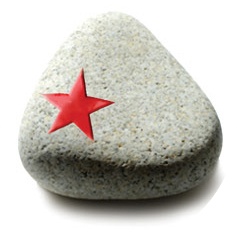